Figure 1 Pathophysiology of neurologic disorders in IBD.
J Crohns Colitis, Volume 4, Issue 2, June 2010, Pages 115–124, https://doi.org/10.1016/j.crohns.2009.10.005
The content of this slide may be subject to copyright: please see the slide notes for details.
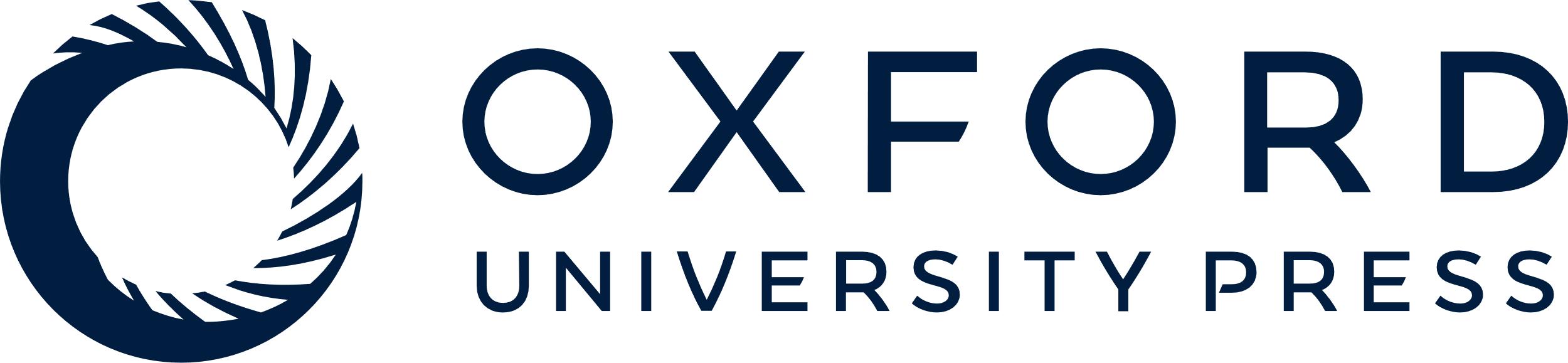 [Speaker Notes: Figure 1 Pathophysiology of neurologic disorders in IBD.


Unless provided in the caption above, the following copyright applies to the content of this slide: © 2009 European Crohn's and Colitis Organisation]